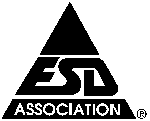 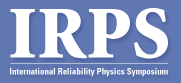 Abstract Submission Title
Your_name
your_company
Your_emailaddress@email.com
Company
Logo
Objective and Significance
On this slide, please describe the objective and significance of the work in a 200-word summary. 

Using up to 4 additional slides (total of no more than 6 slides), include representative data and figures that  will be  the  foundation for the poster you plan to present at the workshop. Refer to those slides and figures within the 200-word summary on this slide using slide numbers and / or figure numbers.

Accepted poster can contain up to 18 slides (including title and reference slides).
2025 International ESD Workshop
2
Supporting Data
100
80
60
Fault Coverage (%)
40
20
Brief summaries of the data (1-2 sentences) in a text box below the figure are required
0
10
100
1000
10000
No. of Vectors
2025 International ESD Workshop
3
Submission Instructions
Please save your poster abstract either in pdf format and submit it through IRPS submission website (https://irps2025.exordo.com/) no later than February 15, 2025. 
Notification of acceptance by February 24, 2025.
Final poster and teaser presentation are due March 16, 2025.
2025 International ESD Workshop
4